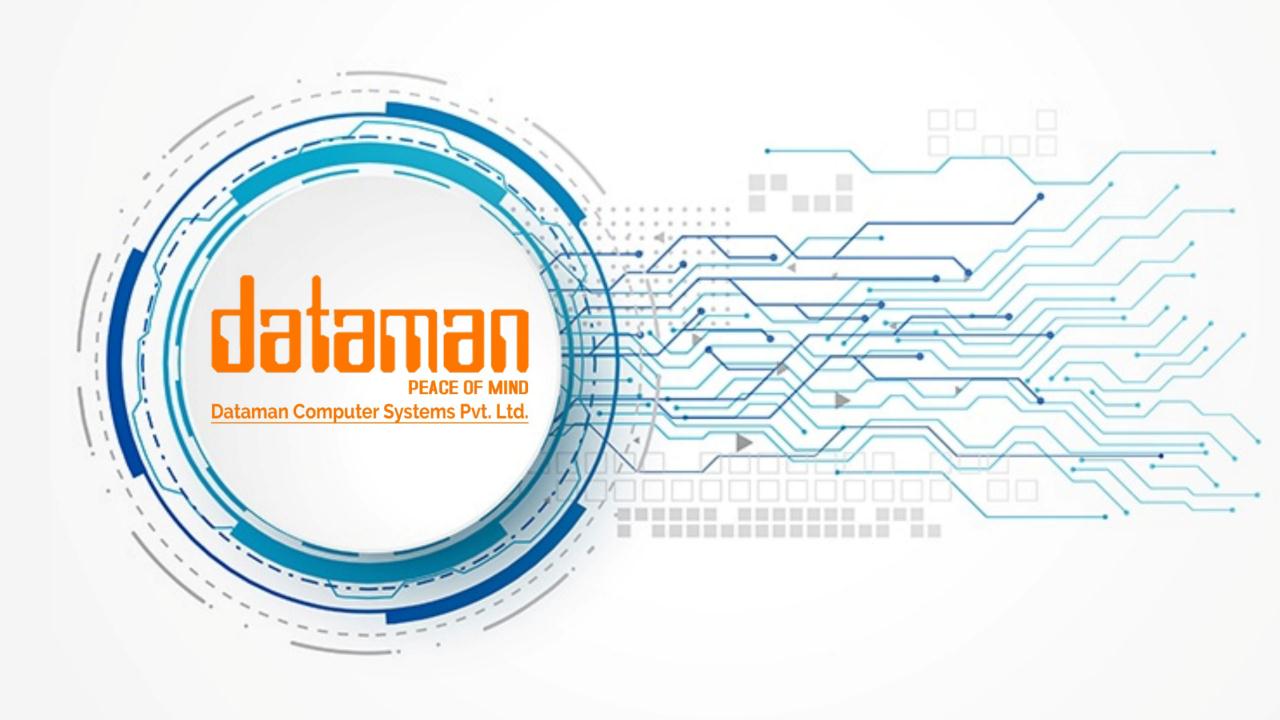 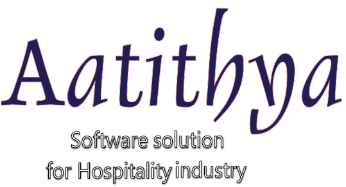 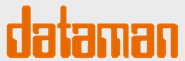 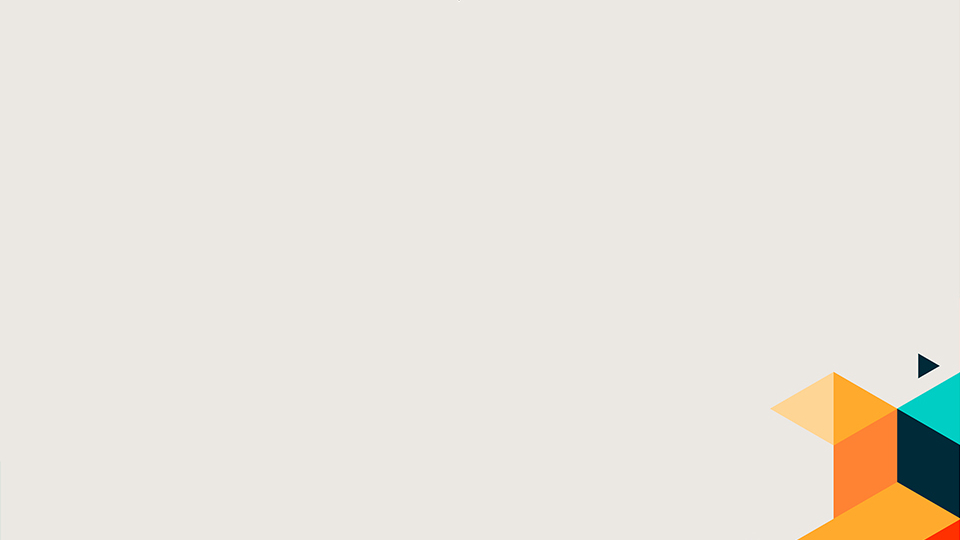 Aatithya - Software Solution for Hospitality Industry
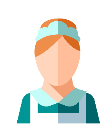 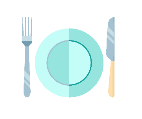 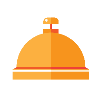 Aatithya, a highly flexible hotel management software that can help hotels from mid-sized to large size properties to automate the entire gamut of operations with maximum ease.

A comprehensive solution in Property Management Systems (PMS) for hotels, hotel chains, resorts, motels, Restaurants, cafés, inns, etc.
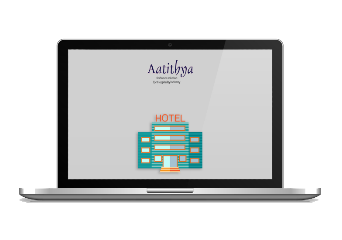 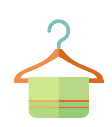 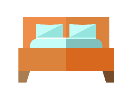 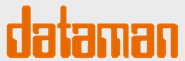 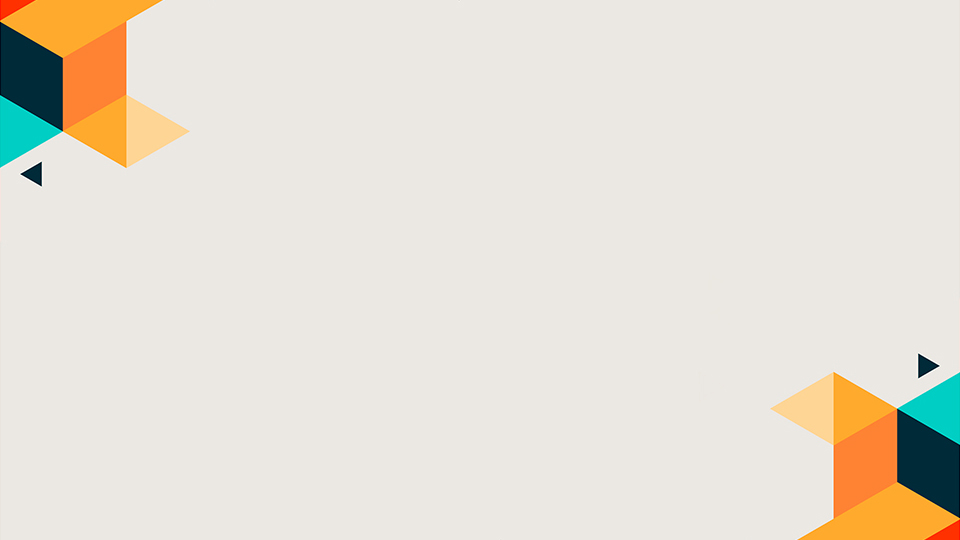 Modules
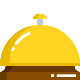 Reservations
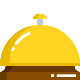 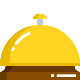 Financial Accounts
Front Office
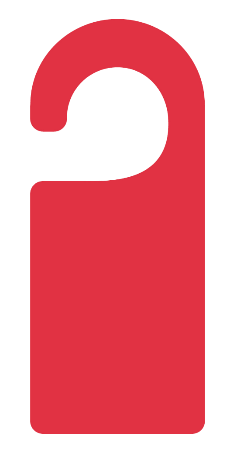 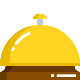 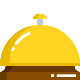 Point Of Sales
M . I . S
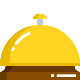 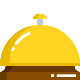 Sweet Shops & Bakery
Material Management
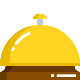 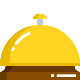 Banquet  Management
Club Management
Aatithya
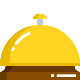 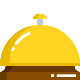 Interfaces
House Keeping
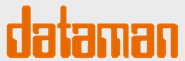 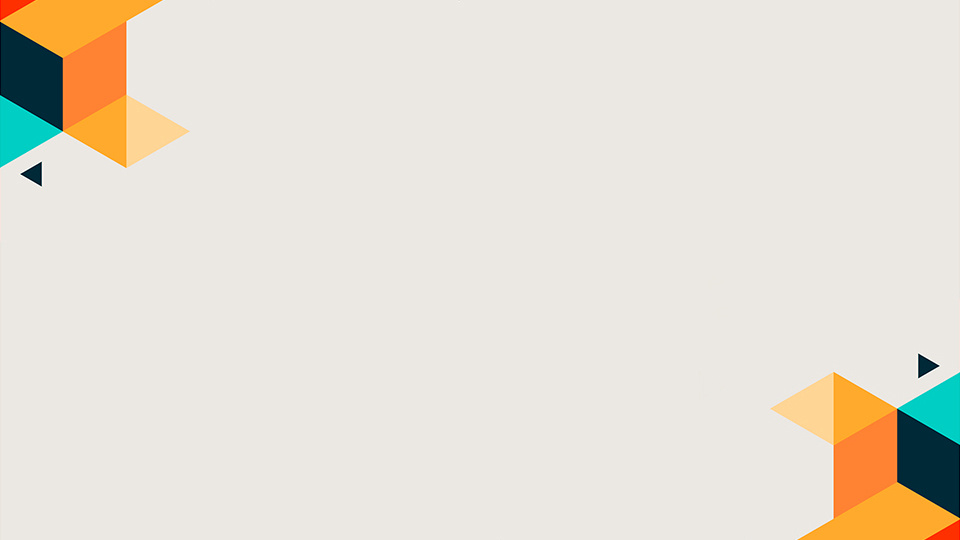 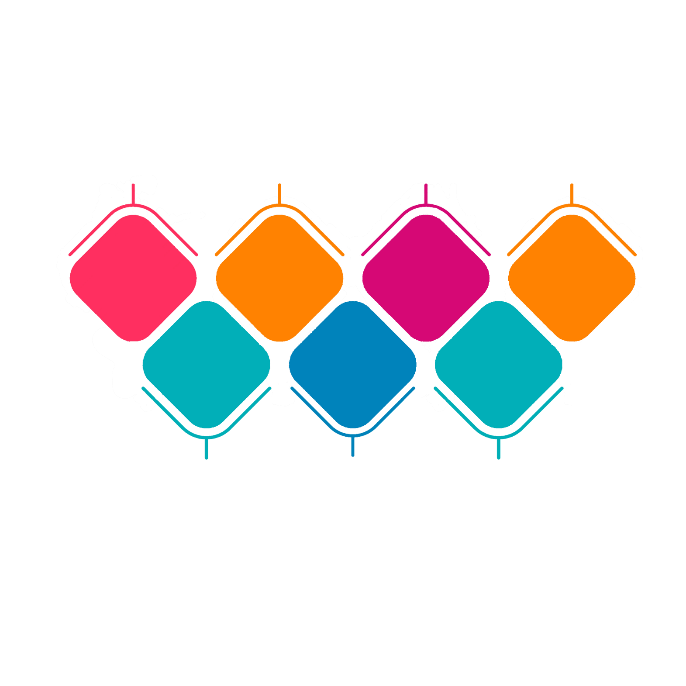 Add on Modules
SMS Integration
01
Integration with ARS, Door Lock, Bar Code, EPabx, Channel Manager
02
MIS on Mobile
03
Integration with Weighing Scale, Programmable Key Board
04
Loyalty Management
05
Integration with Tally Accounting Software
06
Mobile Apps
07
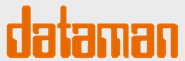 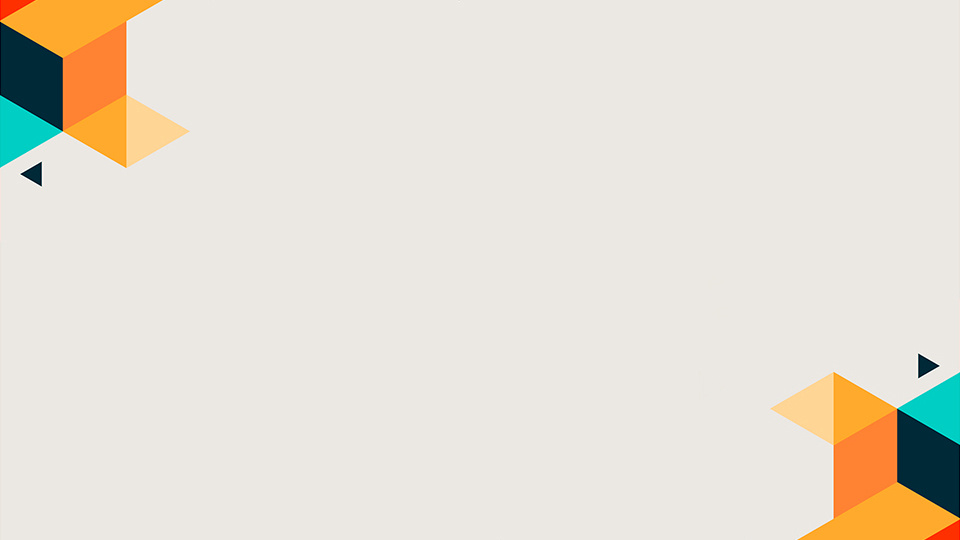 Front Office Management
Comprehensive Front Office Dashboard
Display Room Rack
Guest Walk in/Check In
Capture Guest  Photo / ID Details
Group Check In / Check out
Expected Arrivals / Departures
Display Room Rack with Guest Details
Room Change / Room Merge
Paid Out Entry
Check in / Check Out Registers
Provisional / Final Checkout Bills 
Cashier Settlement Reports
Integration with Online Reservation
Room Availability Chart
Reservation Dashboard
Guest History Tracking
Tentative / Confirm/ Waiting Reservations
Payment Receipts
Mail Confirmation / Cancellation Letter 
Plan / Package Bookings
Group Reservations
Travel Agent Bookings
7-730 days Forecast
Guest Pickup details
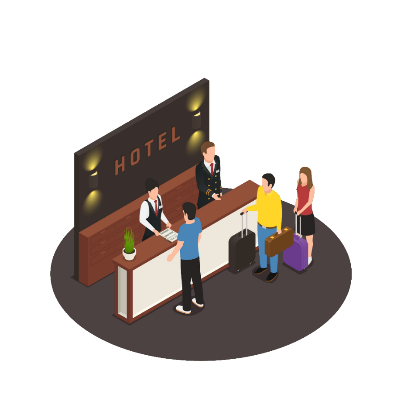 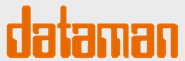 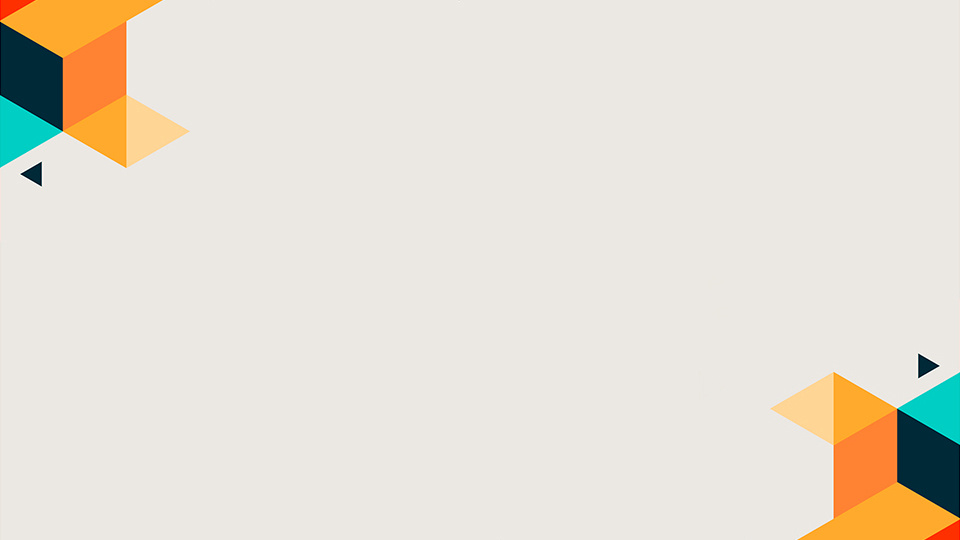 Point Of Sale
Outlet /Table / Steward / Session Wise Sales
Item wise sales, Cover Analysis 
Void Bills Report
Cashier wise Collection & Settlement.
Consumption Variance Analysis
GST Accounting
CRM –Customer Feedback Tracking
Food & Beverage Costing
Integrated with Touch Screen, TAB for Order Booking and Billing
Smart Card Interface
Loyalty Accounting
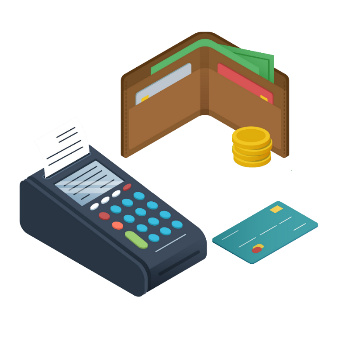 Outlet define (Room Service/ Restaurant/ Bar/…)
Menu Item & Consumption Tracking
User Defined Table Structure Layout
K.O.T. / Sale Bill Generation
Dine in /Take away / Home Delivery Orders
Centralized KOT option
Delivery Tracking Dashboard
Happy Hours / Schemes & Combos
Multiple Mode Payment Settlement  (Cash/Credit/Card/Bill to Company/….)
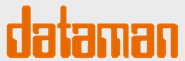 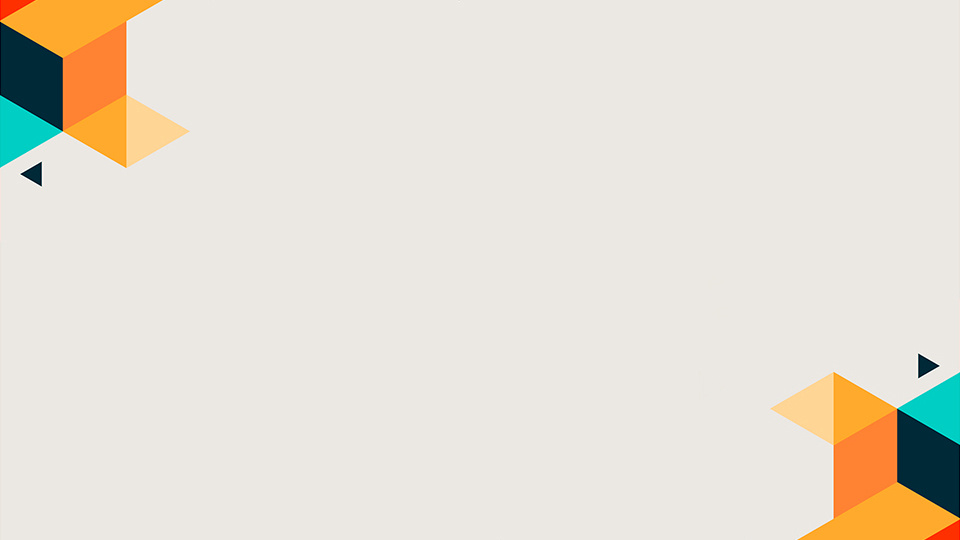 Material Management
Stock Valuation on Standard Methods
Kitchen Closing Stock 
Daily Stock Variance
Kitchen Stock Report Issue/Receipt Basis
Excess Consumption Report
ABC Analysis Report
Non Moving Items
FB Cost Statement
Stock Ledger 
Supplier Outstanding
Stock Report (Raw/Semi Finished/ Finished Items)
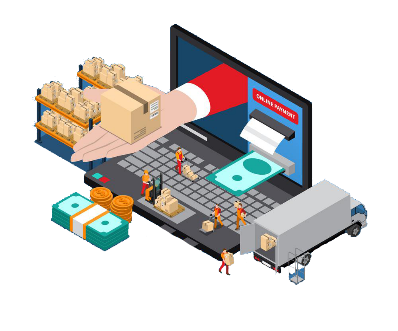 Indent Generation & Approval
Quotation Tracking
Purchase Order by Purchase Department
Material Receipts
Purchase / Purchase Returns
Material Issue to Sub Stores/Kitchen
Stock Transfer
Item Group wise/ Item Wise Stock
Stock above/below Min/Max/Reorder Levels
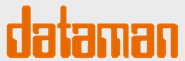 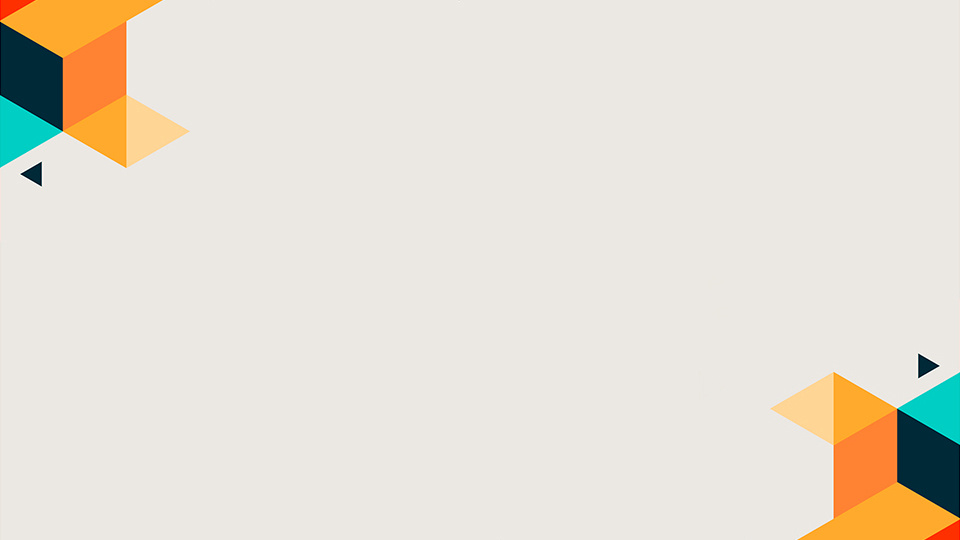 Banquet Management
Venue Availability 
Multiple Catalogue & Menu Preparation 
Booking Enquiry & Follow-ups
Indoor / Outdoor Catering Bookings
Function Prospectus
Chef Pre-Costing
Indent to Stores Department 
Banquet Billing
A-la-Carte Sales
Party wise Outstanding
Item Wise Sales
Date wise Booking Chart
Tax Reports
Guest Feedback & Observation Report
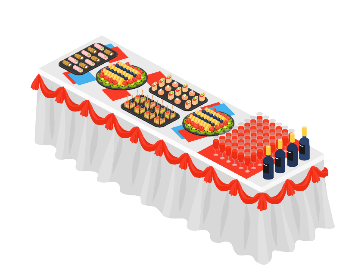 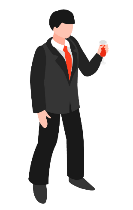 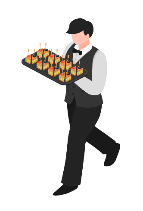 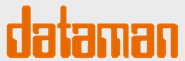 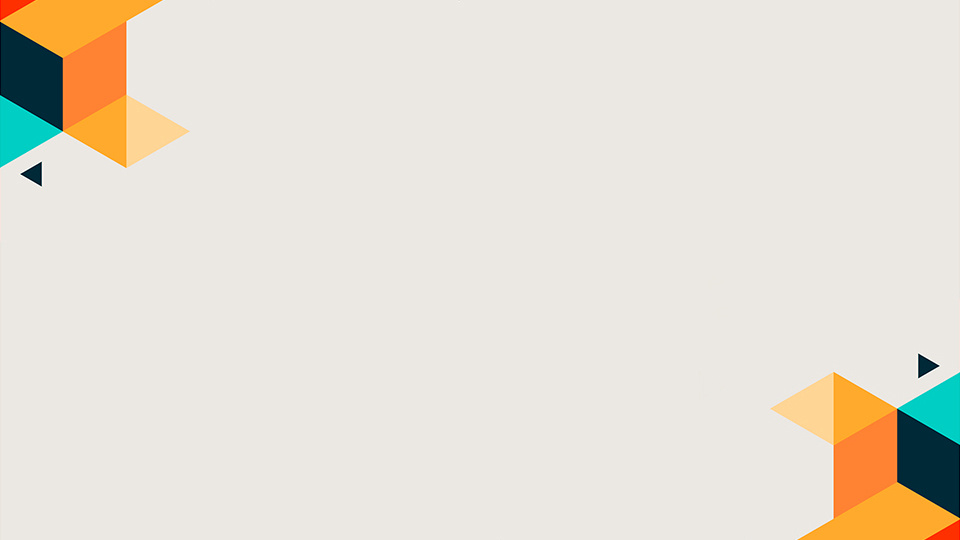 House Keeping
Housekeeping Room Display Screen
            (Clean/Dirty/Out of Order/Checkout Clearance) 
Item Issue /Receipt from Room
Lost & Found and Claim Management.
Room Block
Complaint & Clearance Management
Item Issue / Receipt from Supplier
Supplier wise Stock Report
Item Wise Stock Report
Guest Laundry Billing 
Service Bill Entry
Room Status Report
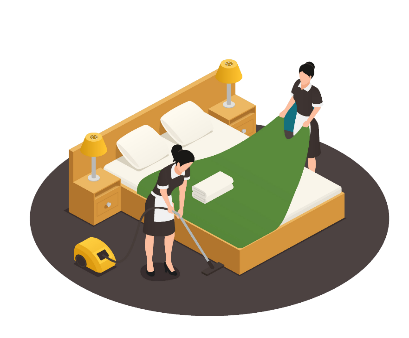 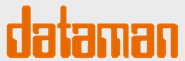 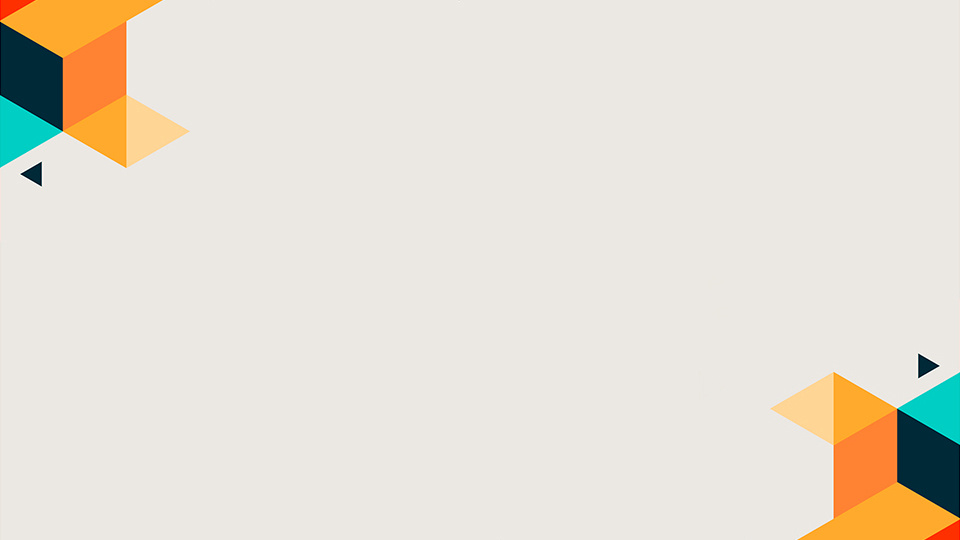 Financial Accounting
Integration with Other Modules 
Voucher Generation (Cash/Bank/Journal)
Cash / Bank Books
Ledgers 
Bank Reconciliation
Credit Note/ Debit Notes
Trial / Sub Trial Balance
Profit & Loss Statement
Balance Sheet
Ageing Analysis of Debtors/Creditors
Cash Flow / Fund Flow
Bill wise Outstanding Reports
Night Audit Reports
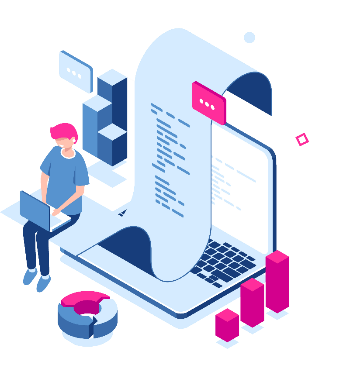 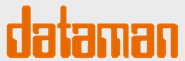 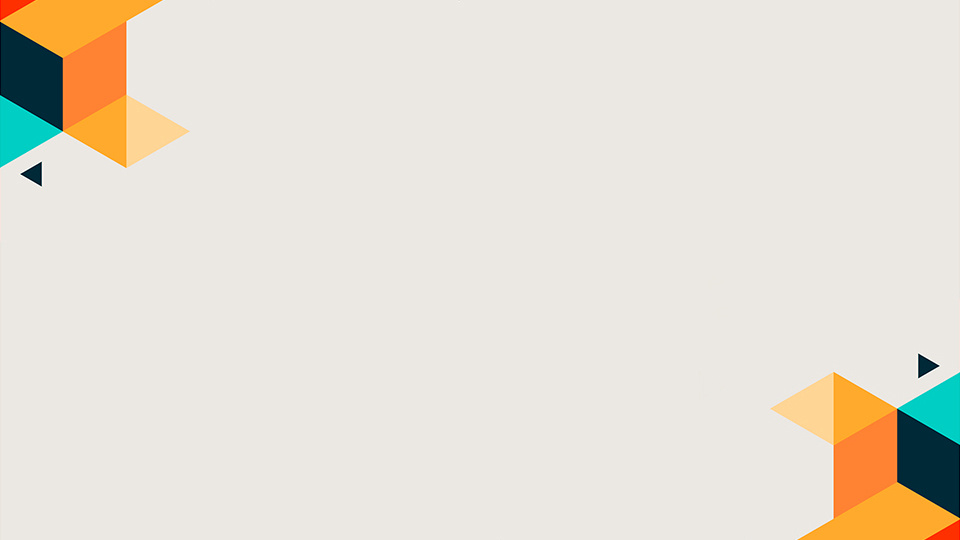 Sweet Shop/ Bakery Management
Indent to Production Unit
Raw Material Requirement  & Procurement
Production Process
Festive Order Booking
Party wise Item Wise Rates 
Sale Order, Dispatch & Returns 
Challan & Tax Invoice Generation
Stock Transfer Between Stores & Outlets
Bar Code Billing Provision
User Defined Combo & Schemes
Define Mix Items Packing on Spot Billing
Bardana Stock Tracking
Sales Forecasting & Analysis
GST Accounting
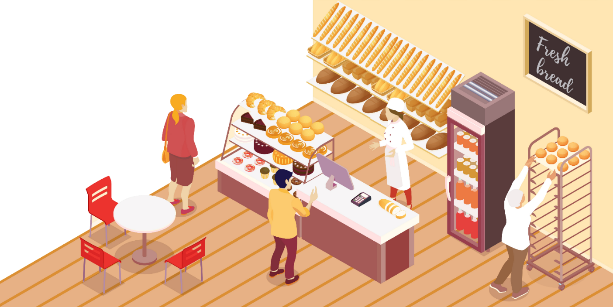 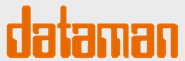 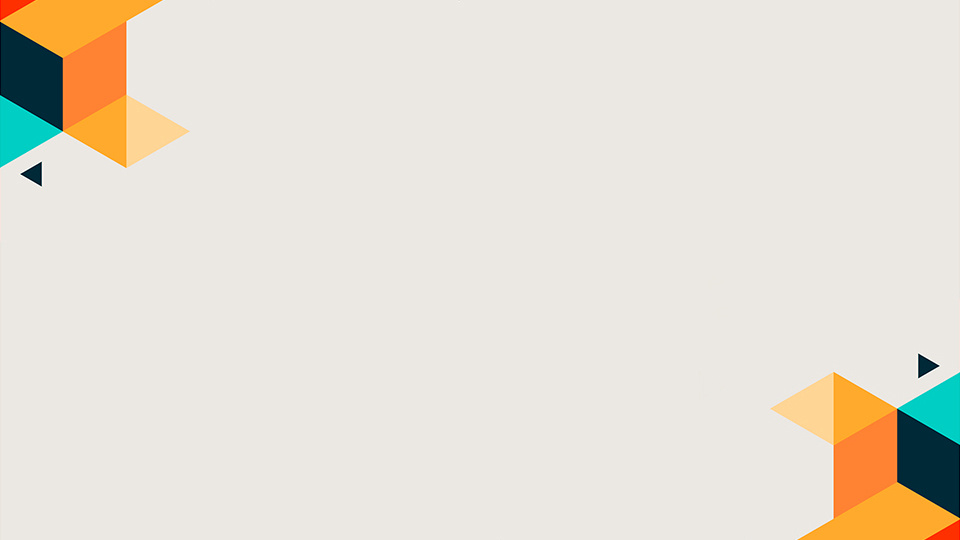 Club Management
Member Admission
Member Detail (Personal &  Family Details)
Monthly Subscription & Billing
Member Smart Card Interface at POS
Member Outstanding
Facilities Availed by a Member
Swimming Pool/ Cards/ Pool/ Other Sports
Track Member Coming from Reciprocal Clubs
Birthday and Marriage Reminders
Member Portal Integration
Member Mobile App Integration
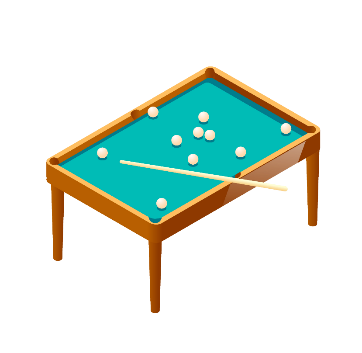 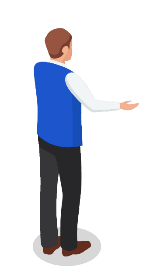 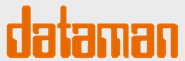 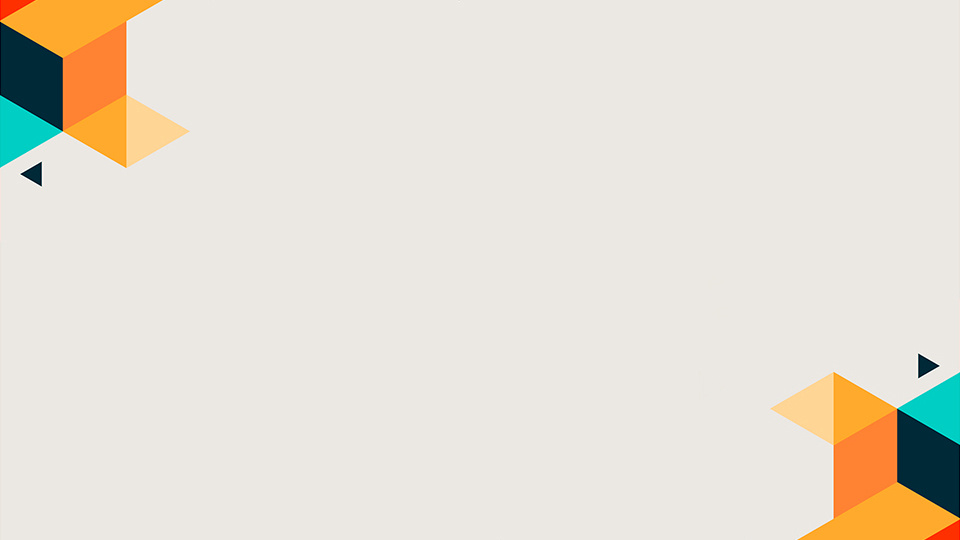 Interfaces
Aatithya Provides seamless Integration with 
Automatic Door Locks
Web Cam
Biometric Devices
Touch Screen Monitors
Tab / PDA / Touch Enabled POS 
Epabx
Weighing Scales 
Bar Code Readers
Programmable Key Boards
Bluetooth Printers
Smart Card Reader/Writer
Credit Card Readers
Tally Accounts
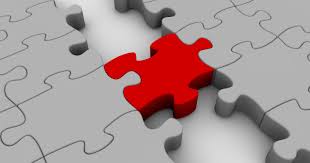 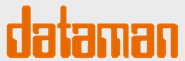 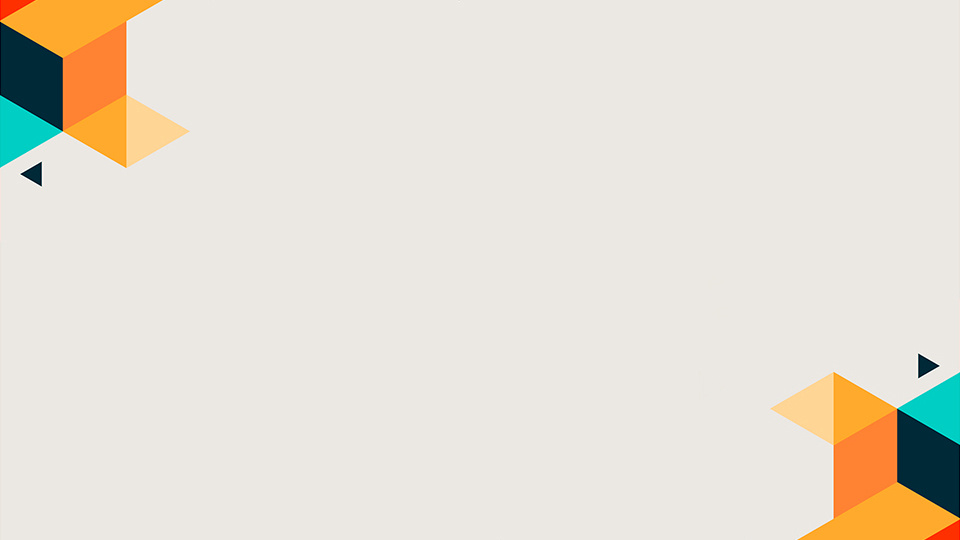 Mobile Apps
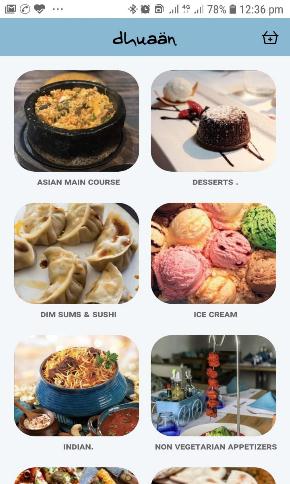 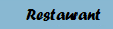 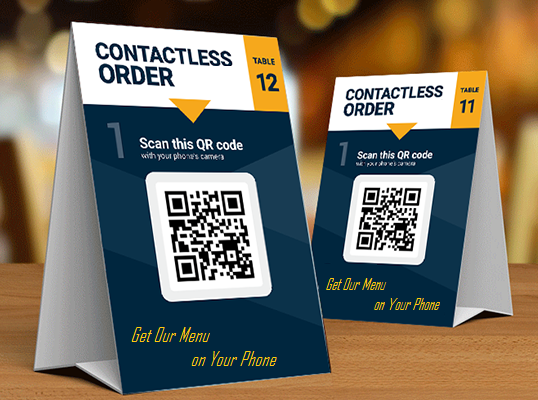 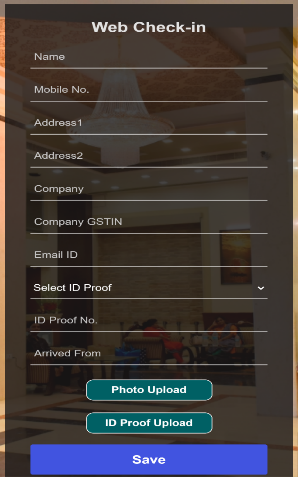 QR based Pos Food Ordering
Contactless Web Check-in
Online Food Ordering
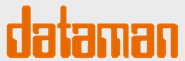 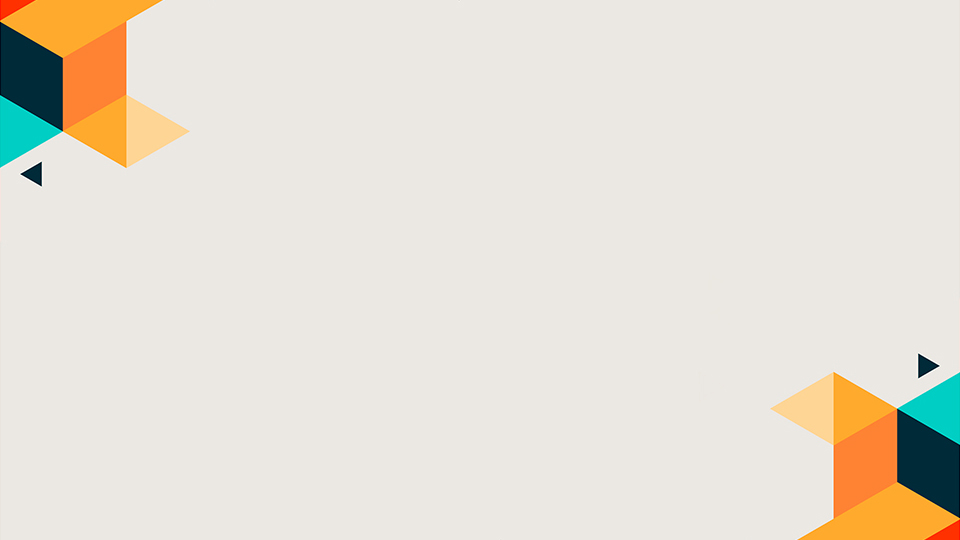 Aatithya Advantage
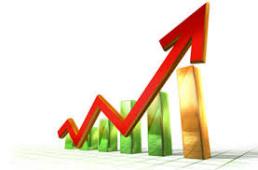 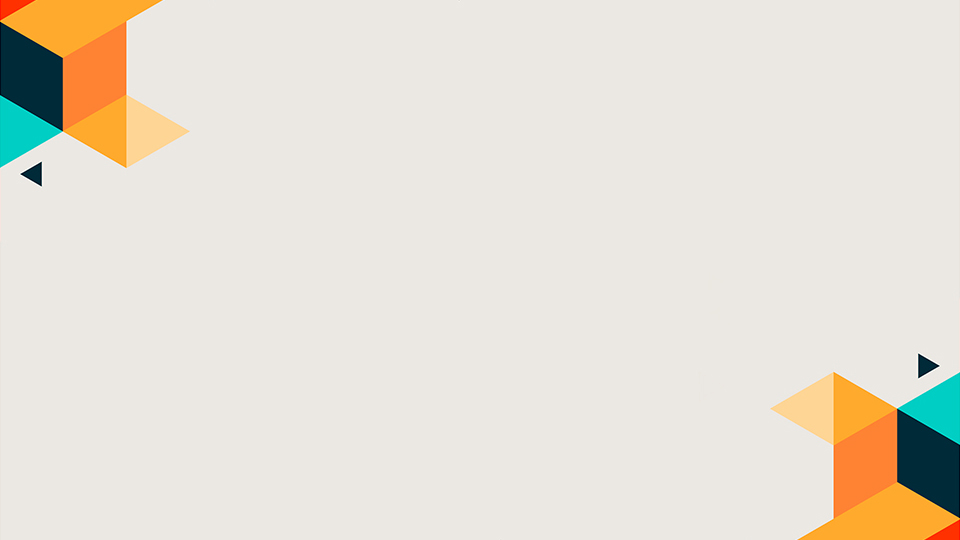 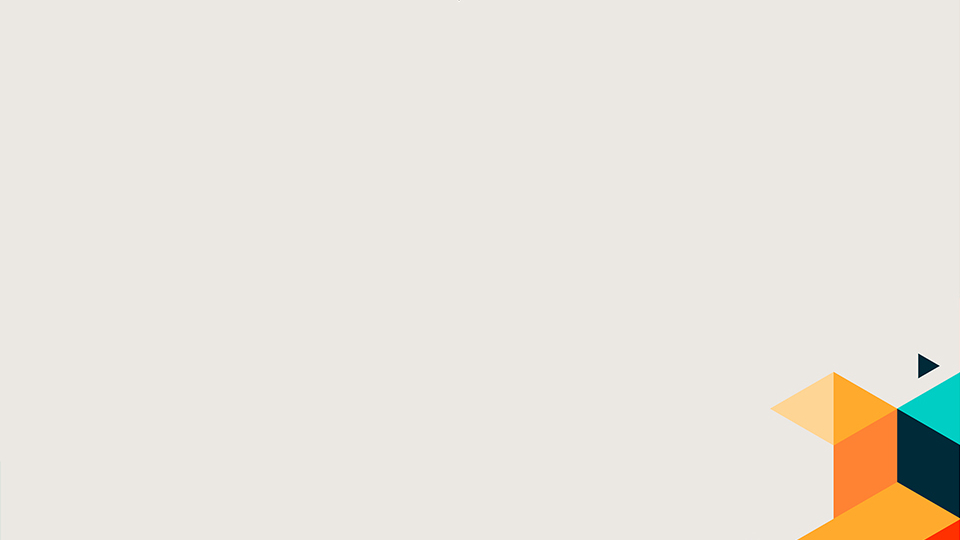 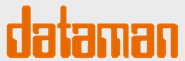 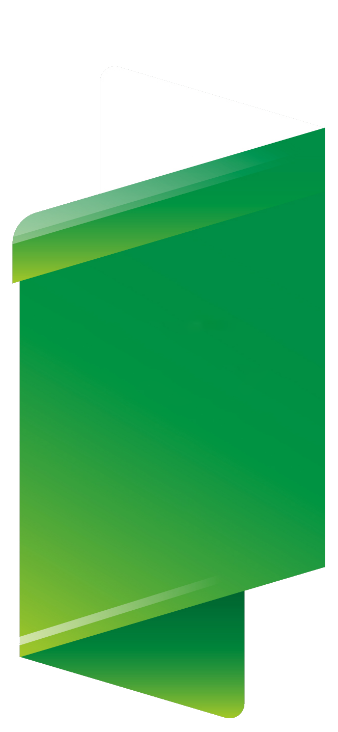 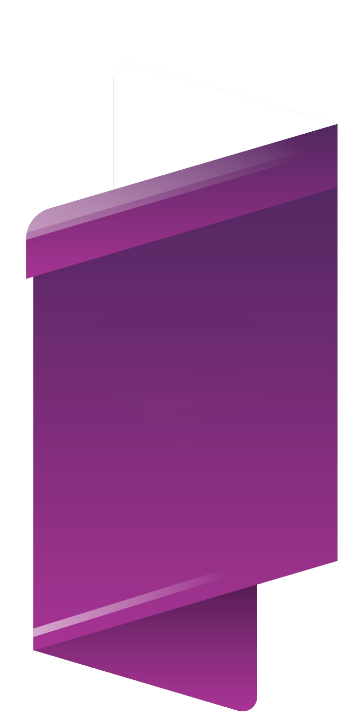 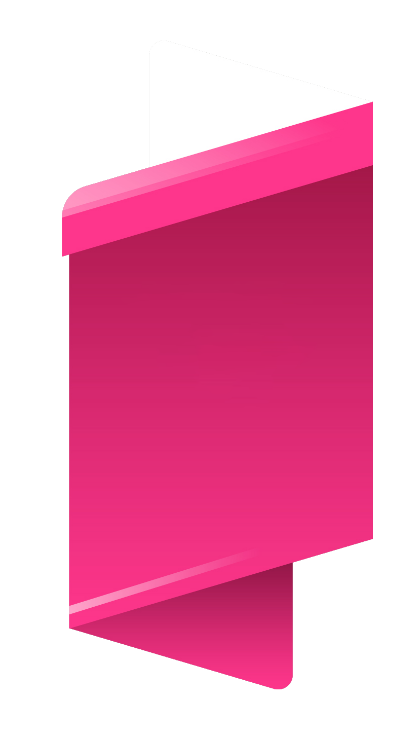 03
01
02
Over 15% Growth in 2018-19
Focus on organic growth
Clientele in 
15 countries and 22 states of India
Founded in 1990 in India
Specializes in providing flexible business-oriented solutions.
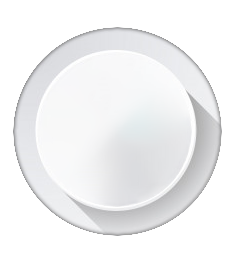 Significant cash reserves & zero debt
The Company
Over 5000 Clients
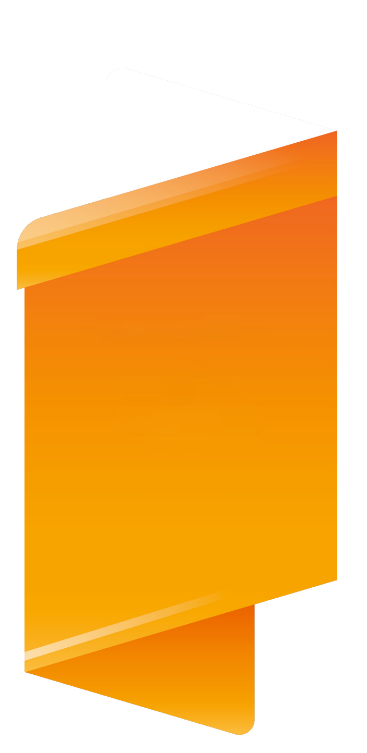 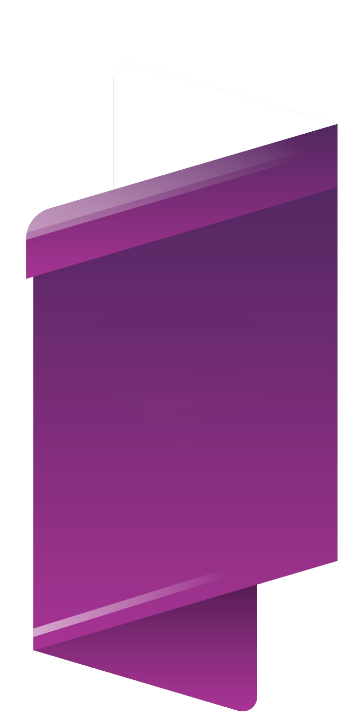 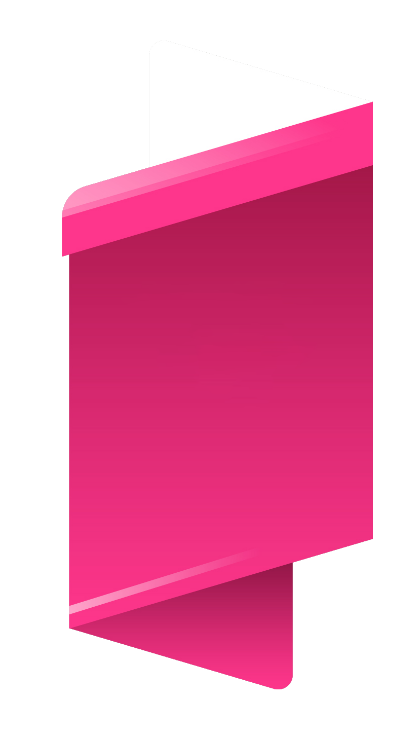 Spread in 140 Cities
04
05
06
Functional expertise in  Healthcare, Hospitality,  Education, Construction
Customer centric onsite offshore model with focus on quality & Security Process
Expertise on 
.NET, Open source, Mobile, Desktop & Web Application.
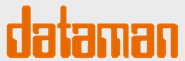 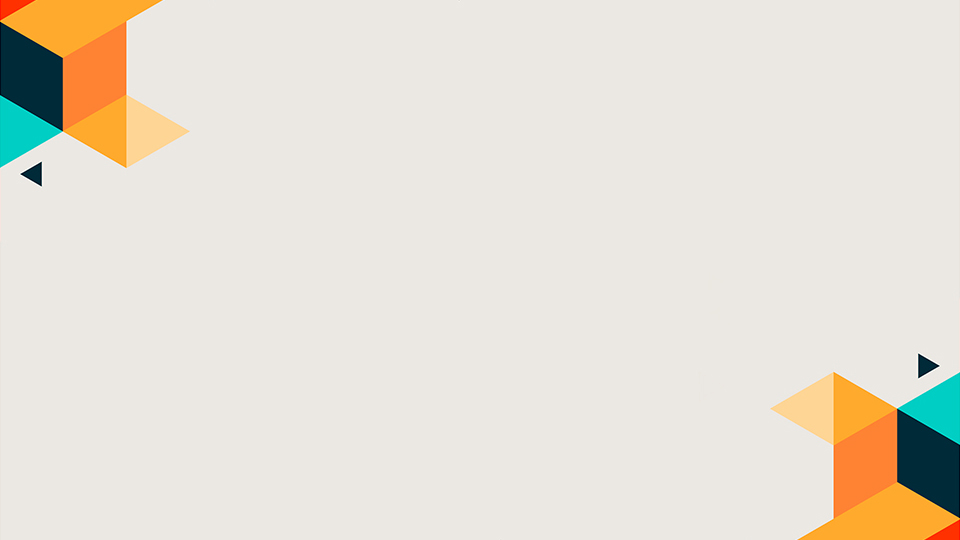 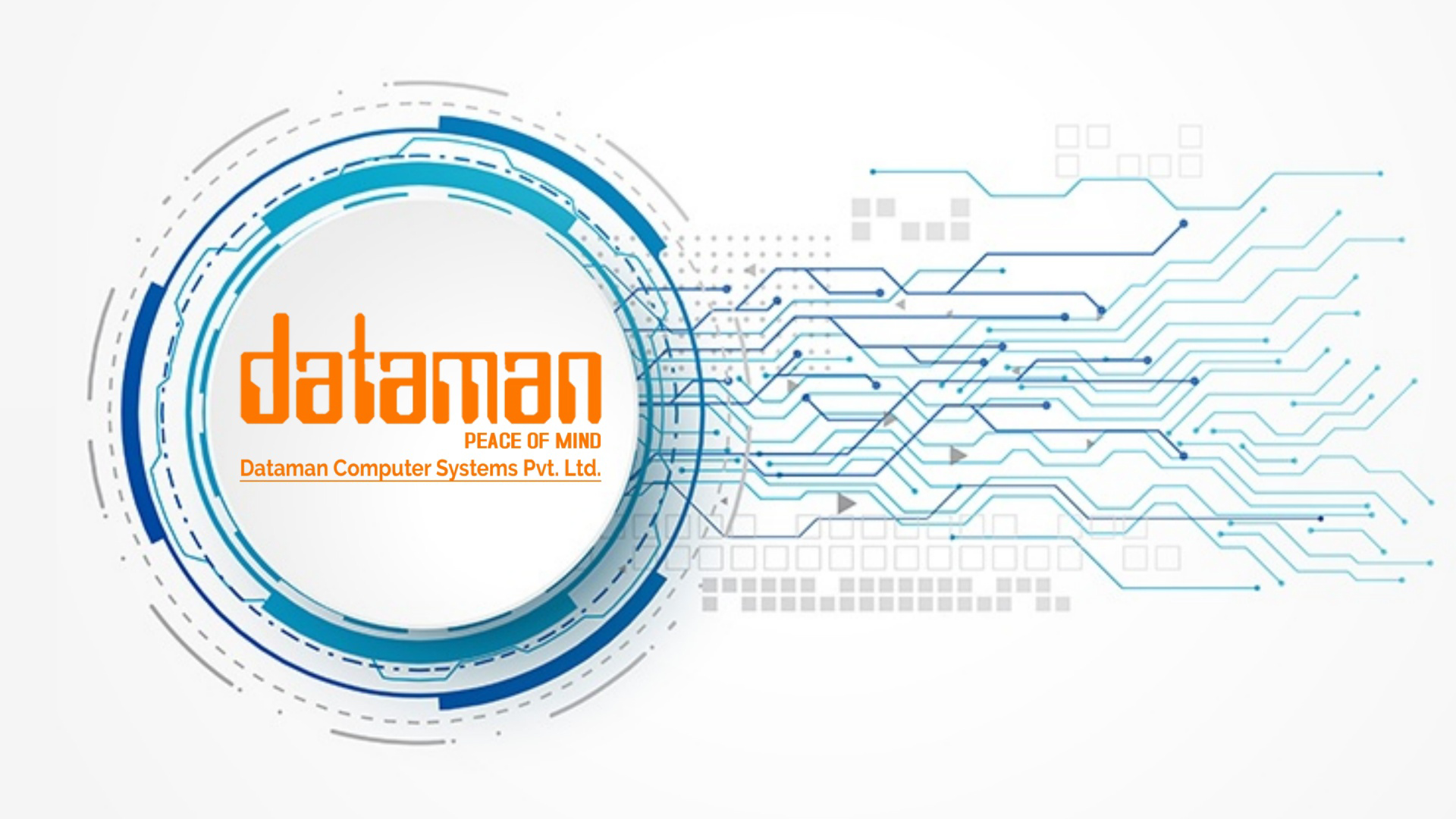 Certifications & Empanelment
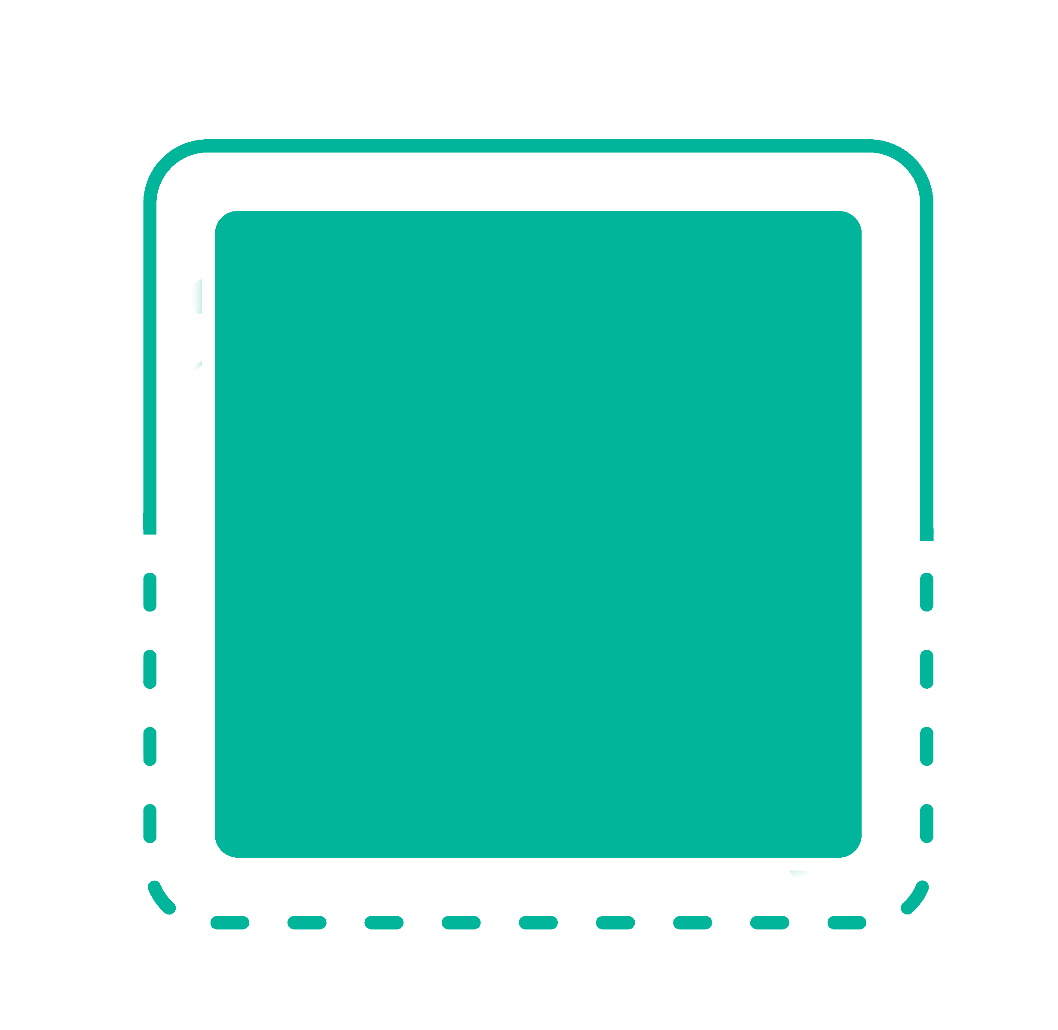 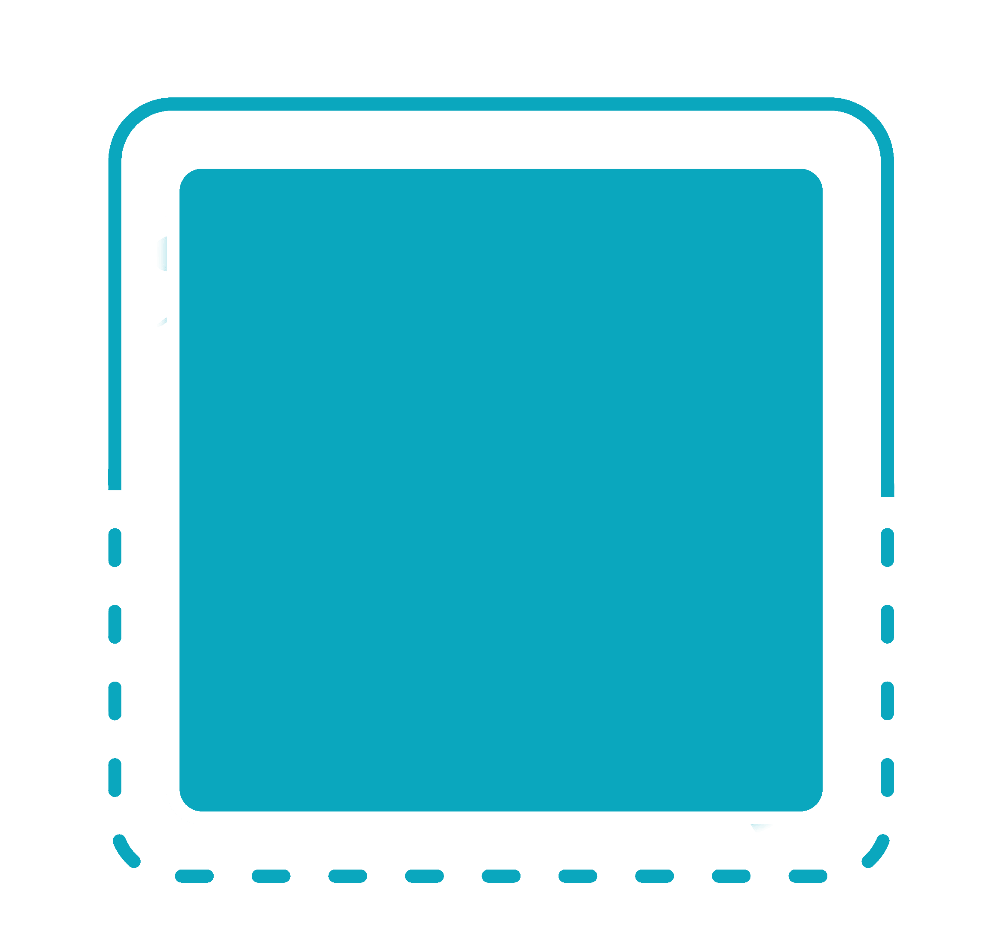 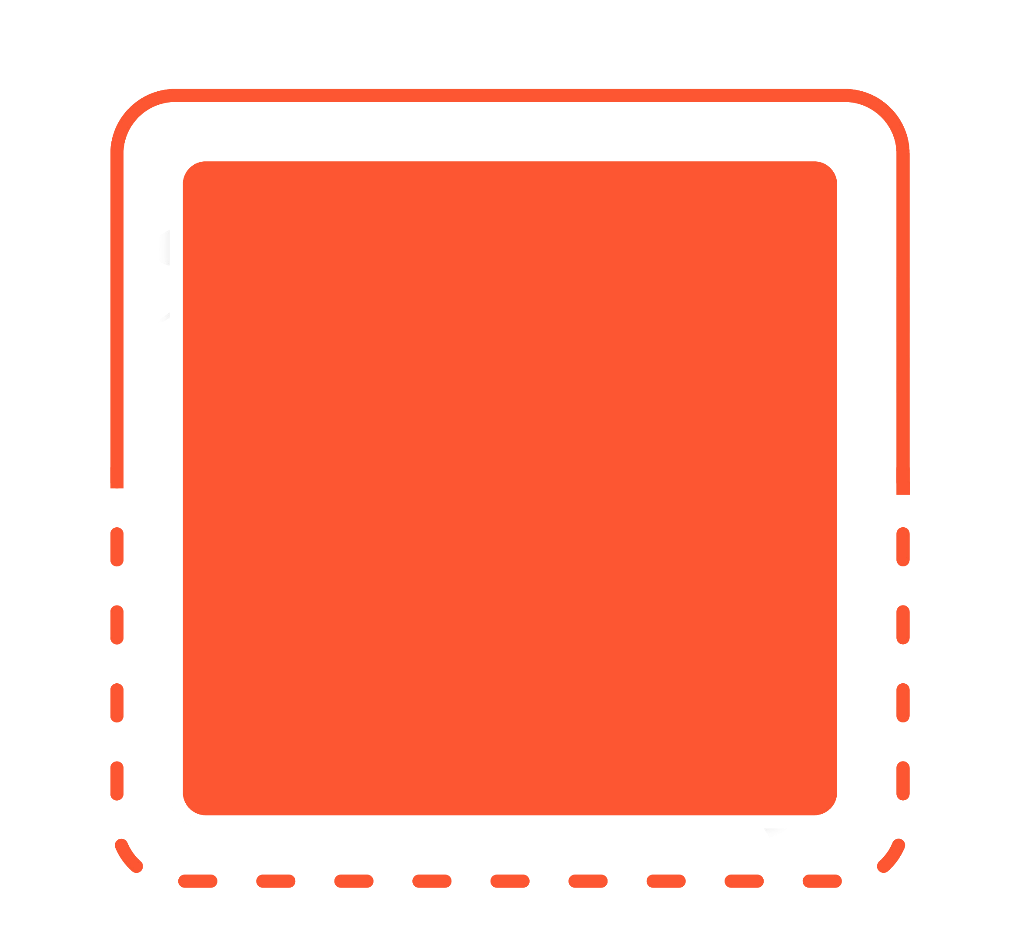 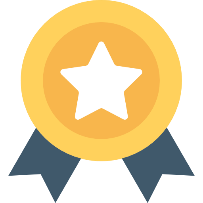 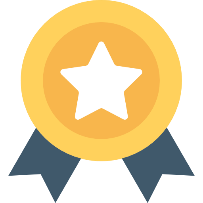 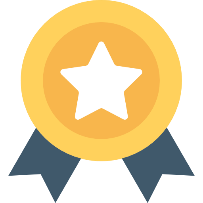 Certifications
Empanelment's
Technical Trading Empanelment
CMMi Level 5
NSIC Empaneled Company
NSE (National Stock Exchange) Empaneled Vendor For Share Trading/Finance Related Software Provider
STPI (Software Technology Parks of India)
ISO 9001 for Quality Assurance
Department of Telecommunication
ISO 27001 for Security Assurance
Ministry of Social Justice & Empowerment
NCDEX
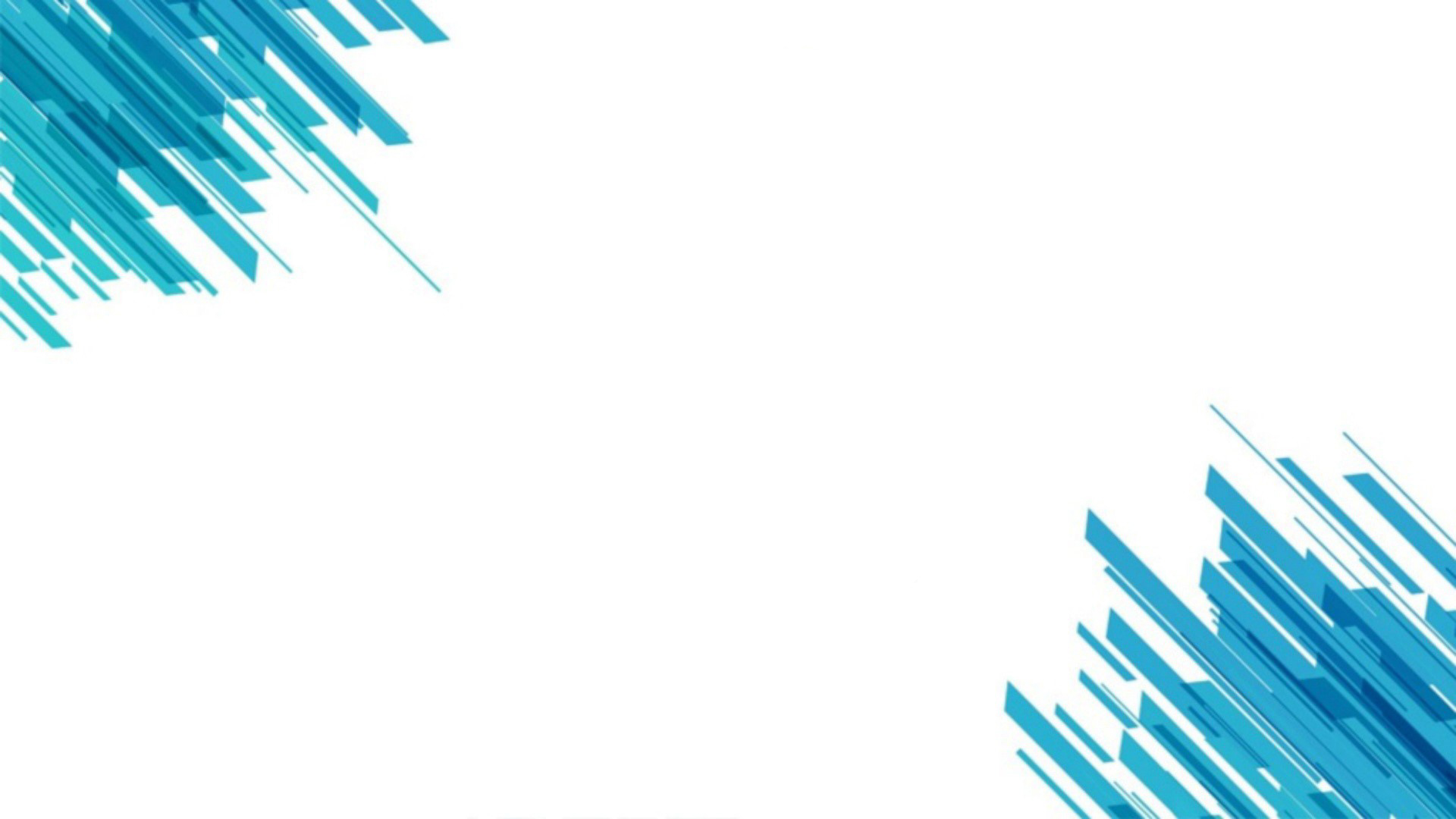 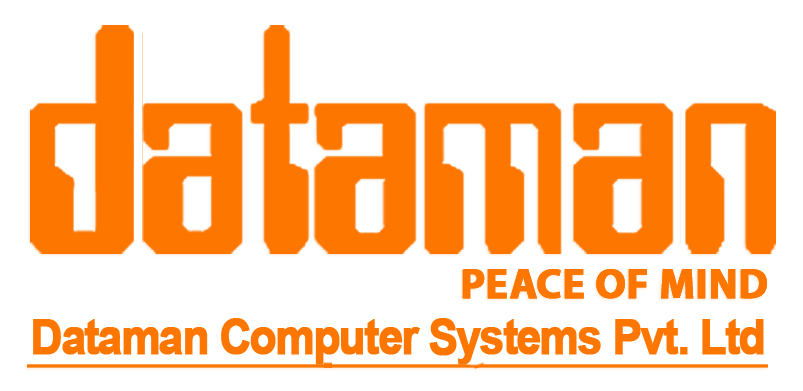 www.dataman.in
Office : Kanpur | Delhi | Mumbai | Chandigarh
Thank You
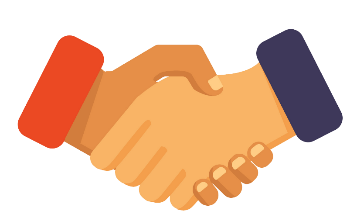